Session 5 Workshop SBR Maturity Model)
Assessment of the Statistical Business Register of Mexico based on the Maturity Model
October 4, 2023
28th Meeting of the Wiesbaden Group on Business Registers
October 2-6, 2023
Outline
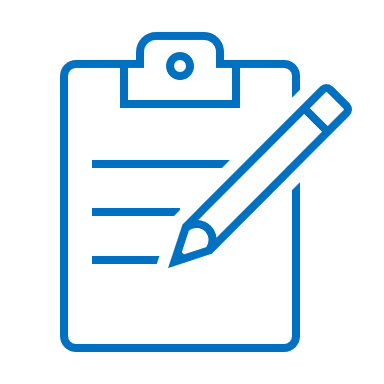 Background
Background
The Statistical Business Register of Mexico (RENEM, by its acronym in Spanish), started in 2009, and it is currently updated through multiple sources: Economic Censuses, Business Surveys and Administrative Records; so  RENEM faces the challenge of seeking convergence with the different sources for its updating and optimal use

In 2009, a Specialized Technical Committee was also created with the participation of different government agencies responsible for business administrative records
Objective
Objective
Recognize the maturity level of the Statistical Business Register of Mexico (RENEM), through the application of the self-assessment questionnaire to identify strengths as well as opportunity areas for defining a program to implement  actions for its improvement
Composition of the
SBR of Mexico
Composition of the SBR
The SBR is made up of two subsets of economic units: 
The Business Priority Group integrated by the largest businesses in the country according to their revenue, participation in digital economy, energy sector, international trade as well as participating in an enterprise group, among others.
The subset of the rest of the businesses, mostly micro, small and medium-size enterprises
Distribution of businesses within the SBR
1/Number of businesses are referred to the active establishments which are the basic unit of observation in the SBR (update: November 2022)
Evaluation and main characteristics of the SBR of  Mexico
Assessment of the Statistical Business Register of Mexico
Model dimensions
Legal and institutional framework
Data sources for the SBR
Maintenance and update of the SBR
Coverage of the SBR
Use of the SBR
IT environment
Interoperability
Legal and institutional framework
The legal conditions in Mexico
There are two levels in the legal framework: a general and a specific, and both contribute to updating the SBR
Data sources for the SBR
Relevance of field operations for updating the SBR
Business surveys
(monthly update)
Economic Censuses
(five-year update)
Administrative records provided by several government agencies
(annual update)
administrative records that are verified visiting each one of the businesses
National Price Indices
(monthly update)
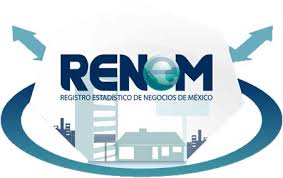 SBR of Mexico
The SBR is always uptated through field operations
Maintenance and update of the SBR
Scope of the work done
Continuous updating based on Business Surveys, Administrative Records and Price Indices
Starting of the SBR
Continuous updating based on Business Surveys, Administrative Records and Price Indices
Full update
Economic Censuses
Continuous updating based on Business Surveys, Administrative Records and Price Indices
Full update
Economic Censuses
Full update
Economic Censuses
2009
2010
2011
2012
2013
2014
2015
2016
2017
2018
2019
2020
2021
2022
2023
2024
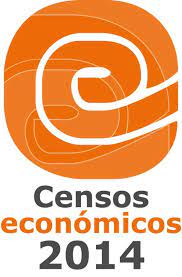 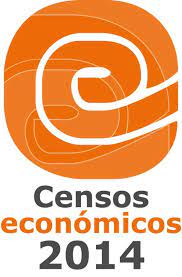 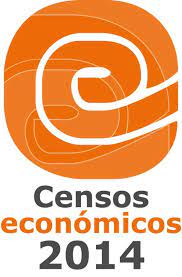 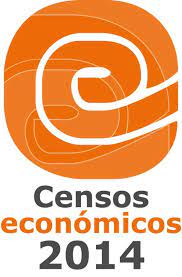 SBR is updated mainly in the subset of the Business Priority Group
SBR is updated mainly in the subset of the Business Priority Group
SBR is updated mainliy in the subset of the Business Priority Group
Coverage of the SBR
Use of the SBR
Use of the SBR
Linking the SBR to elaborate statistical products
INEGI has carried out microdata linking among several sources to elaborate new products with different breakdowns by using the SBR
 For producing subnational statistics, the consolidated enterprises are disaggregated by establishment
- Profile of manufacturing export enterprises 
- Exports by State
 Basic statistical unit for linking business and trade is the enterprise
 The enterprise which comprises more than one establishment, consolidates all of them under the same legal name, facilitating the linkage to Custom Declarations
 MDL contributes to reducing the response burden
IT environment of the SBR
Interoperability of the SBR
Final result
The general result of the assessment indicates that the SBR of Mexico is Mature, nevertheless It is important to note that this result is focused on the subset of the Business Priority Group, which is just updated annually beyond the Economic Censuses carried out each five years
Challenges and next steps for the SBR
Challenges and next steps for the SBR
Develop a program for tackling the following issues:
Integrate Enterprise Groups to the SBR
Undertake the Profiling of Enterprise Groups
Revise with the government agencies the available Memorandums of Cooperation (MOC), likewise, elaborating new MOC with other agencies based on the relevance of their administrative records for updating the SBR beyond the Business Priority Group
Finish the development of the SBR General Management System
Include gender variables in the SBR
Link other data sets for elaborating new experimental statistics
Thank you for your attention!
Contact:
Arturo Blancas-Espejo
Director General of Economic Statistics
arturo.blancas@inegi.org.mx